Efficient Pseudorandom Correlation Generators from Ring-LPN
Elette Boyle, Geoffroy Couteau, Niv Gilboa, 
Yuval Ishai, Lisa Kohl, and Peter Scholl
Crypto 2020
Synopsis
Introduction

Main Construction

Secure Setup Protocol
Introduction
Synopsis
Introduction

Main Construction

Secure Setup Protocol
Preliminary
Preliminary
LPN 
Oracle
RLPN 
Oracle
Uniform Oracle
Uniform Oracle
Preliminary
PCG for OLE
The Crypto 2019 construction for bilinear correlation :
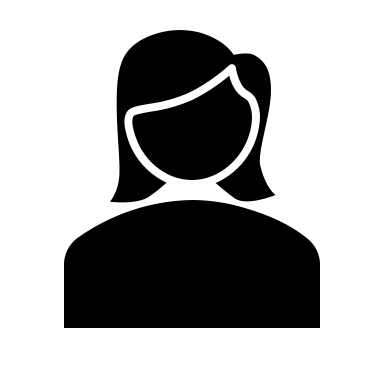 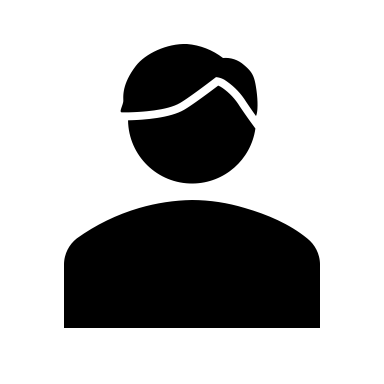 Alice
Bob
Expand:
PCG for OLE
Solution: Polynomial Product and Ring-LPN
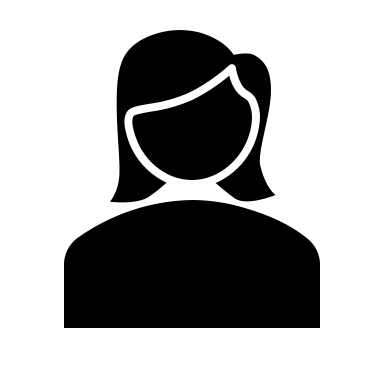 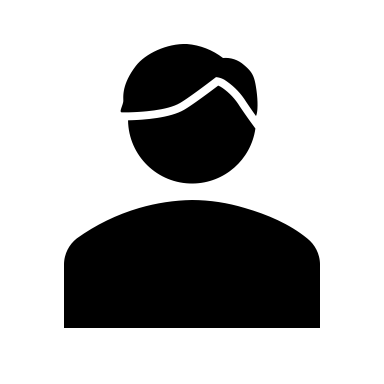 Alice
Bob
Extension
Synopsis
Introduction

Main Construction

Secure Setup Protocol
Setup Protocol
The authors address malicious setup for OLE

Tools: Secure 2PC + [Ds17] DPF Setup
Malicious
[Ds17]
Ring-LPN
PRG
Arithmetic 2PC
Functionality
cSUV
Functionality
cOLE over R
Target Functionality
Corruptible-OLE over Polynomial Ring
Honest Case
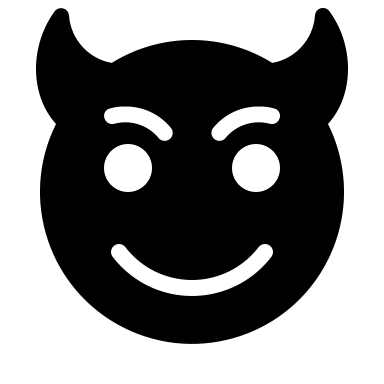 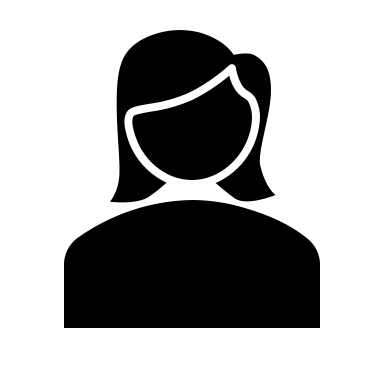 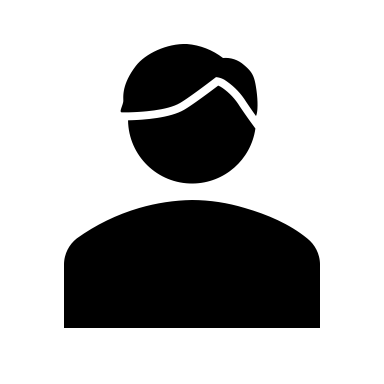 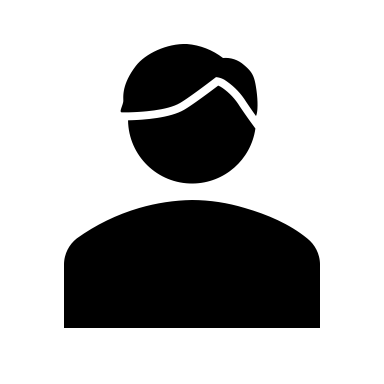 c-OLE 
Functionality
Alice
Alice
Bob
Bob
Adversarial Case
c-OLE 
Functionality
Reverse Sampling
Target Functionality
Corruptible Scaled Unit Vector Function
Selective Failure
Idea of [Ds17]: GGM + 2PC
Two parties evaluate a D-level GGM tree using PRG as RO

Two parties use 2PC to compute correction word at each level

PRG is evaluated outside 2PC so checking is necessary
Invariants
0,1
0,0
1,0
1,1
1,2
1,3
2,0
2,1
2,2
2,3
2,4
2,5
2,6
2,7
Distributed Setup, Level 0
0,1
0,1
0,0
0,0
1,0
1,0
1,1
1,1
1,2
1,2
1,3
1,3
Compute
w/ 2PC
2,0
2,0
2,1
2,1
2,2
2,2
2,3
2,3
2,4
2,4
2,5
2,5
2,6
2,6
2,7
2,7
Analysis of Distributed Setup, Level 0
Distributed Setup, Level 1
0,1
0,1
0,0
0,0
1,0
1,0
1,1
1,1
1,2
1,2
1,3
1,3
Compute
w/ 2PC
2,0
2,0
2,1
2,1
2,2
2,2
2,3
2,3
2,4
2,4
2,5
2,5
2,6
2,6
2,7
2,7
Analysis of Distributed Setup, Level 1
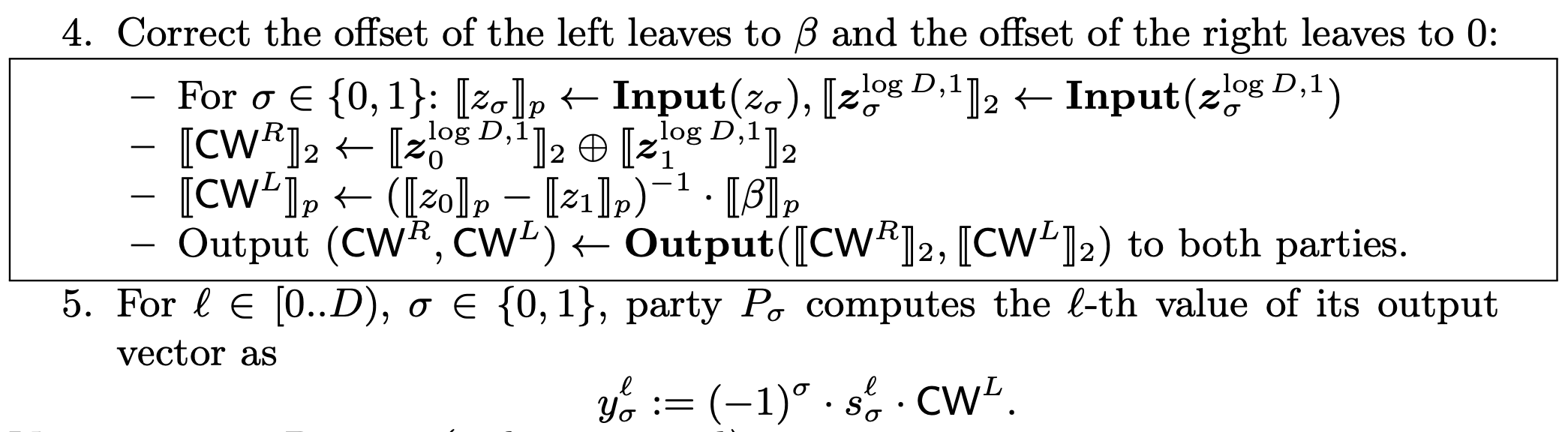 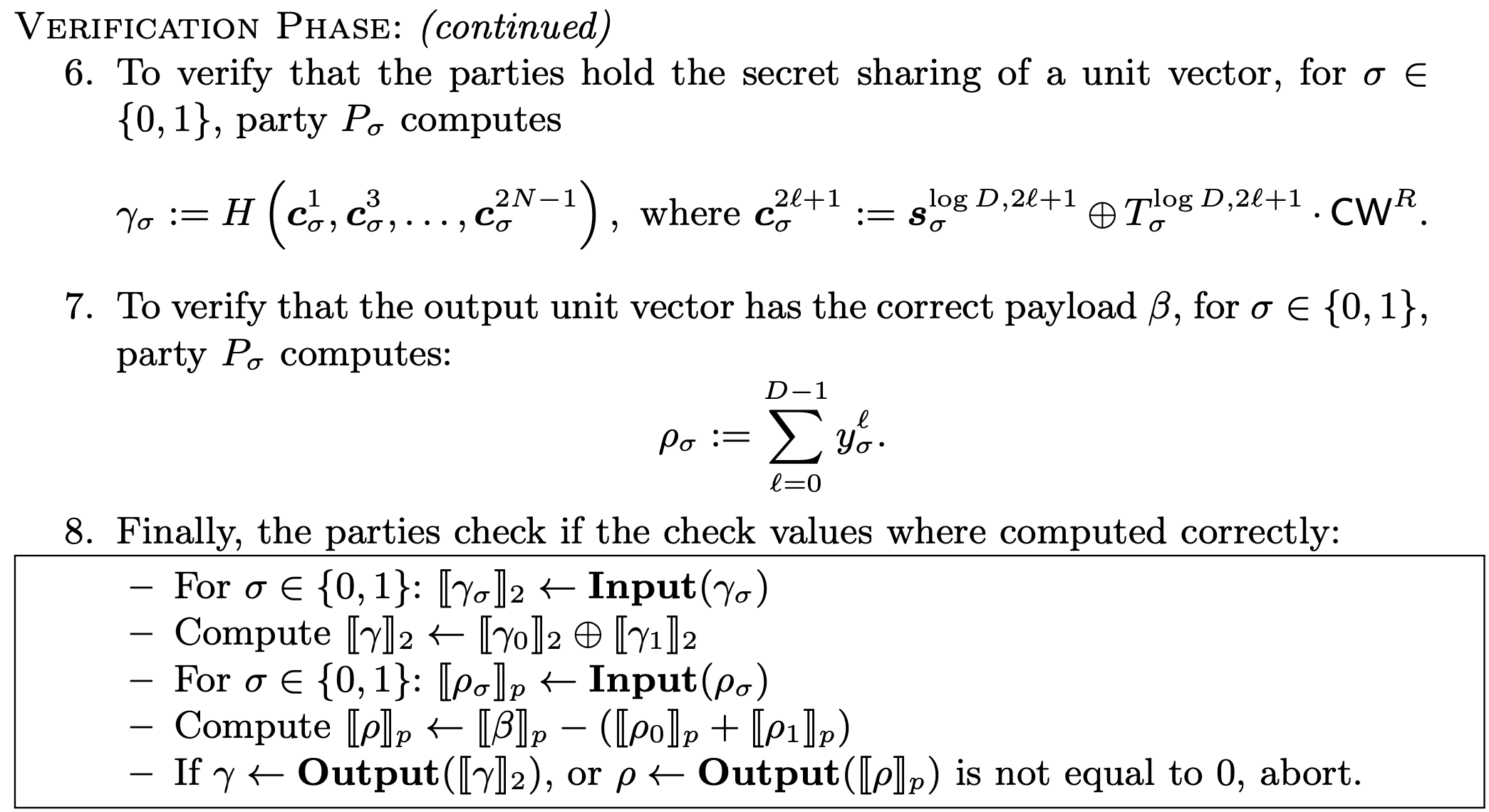 Checking
Ring-LPN with Static Leakage
Using c-SUV still allows the adversary to guess honest parties LPN noise
We model this using a stronger definition
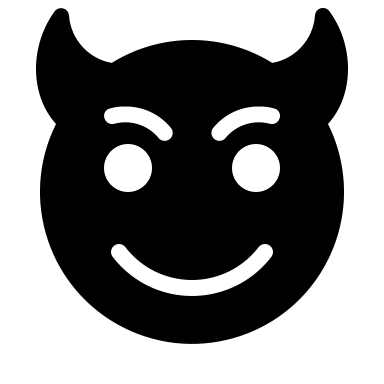 RLPN w/ L 
Oracle
Uniform Oracle
Adversary
Guesses b
Corruptible OLE Protocol
Security in the 2PC, cSUV-hybrid Model
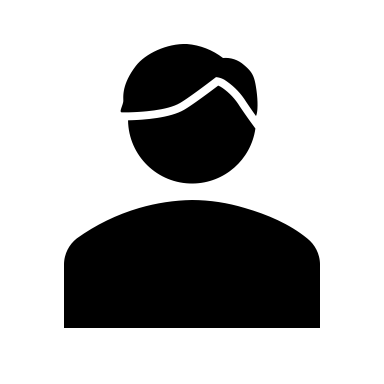 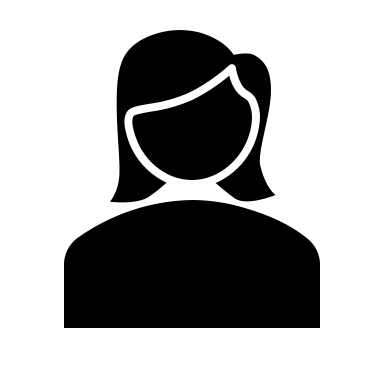 Bob
Alice
2PC
SUV
Leakage on R-LPN Secret !
Security in the 2PC, cSUV-hybrid Model
Thus the security reduces to the Ring-LPN assumption with static leakage

LPN is inherently leakage-resilient, but the concrete parameters settings are not investigated